Fashion in Ukraine
Fashion is my profession
First look
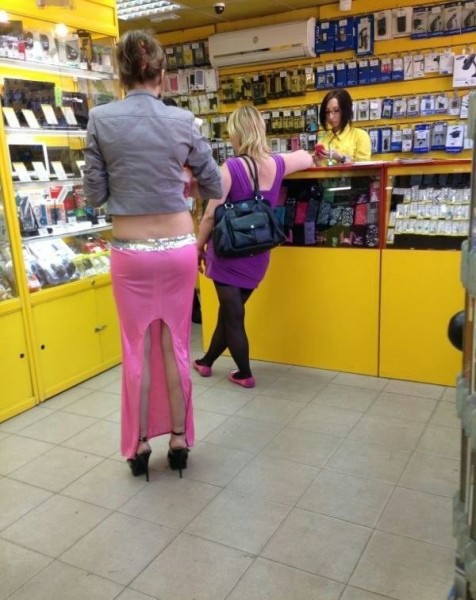 Teens
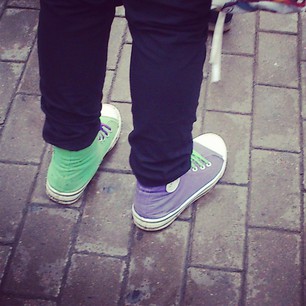 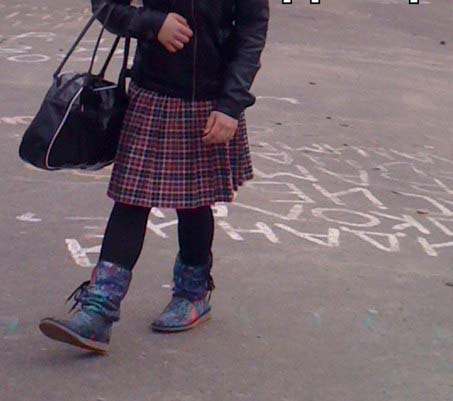 Good outcome
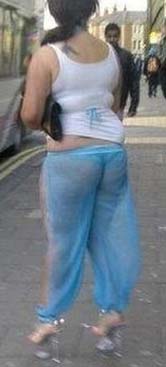 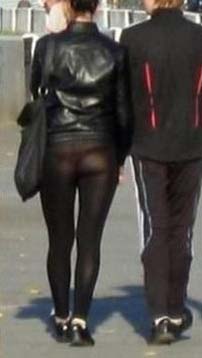 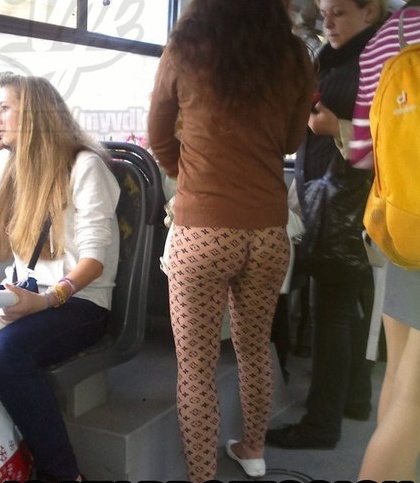 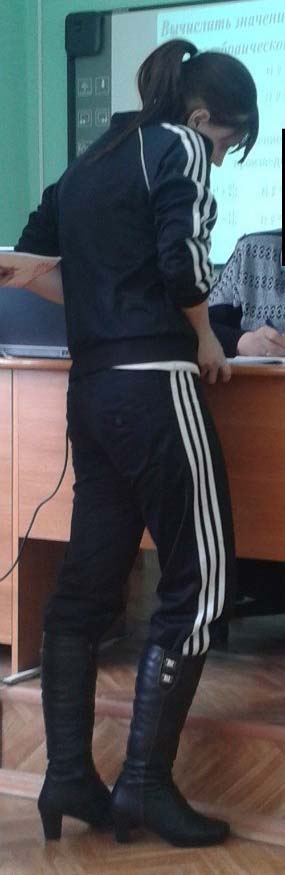 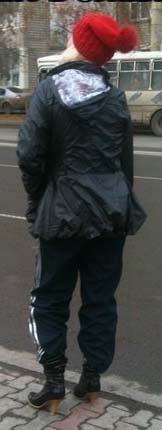 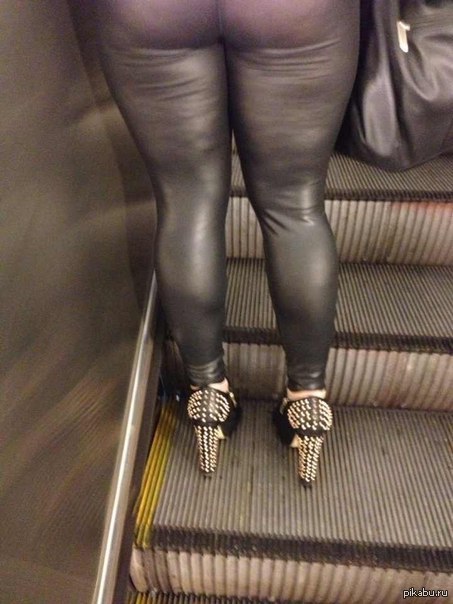 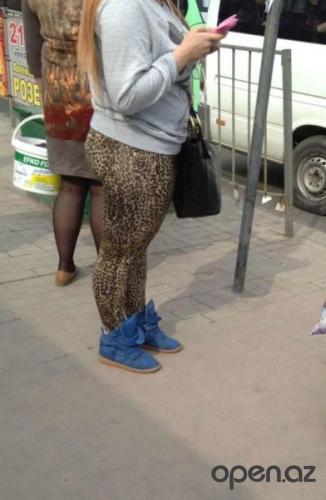 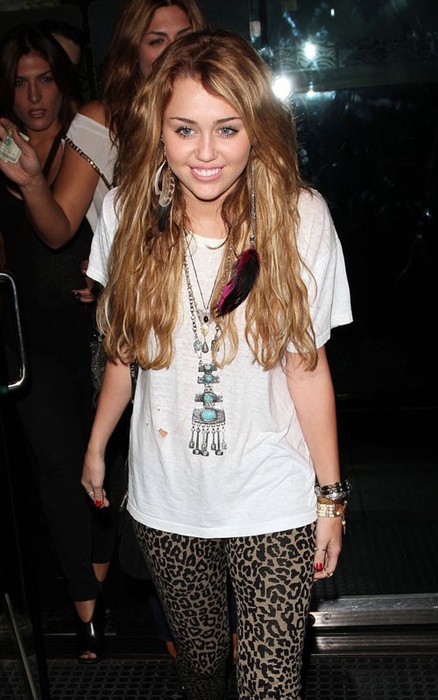 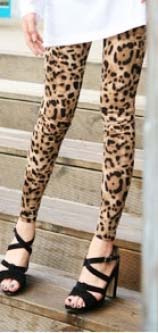 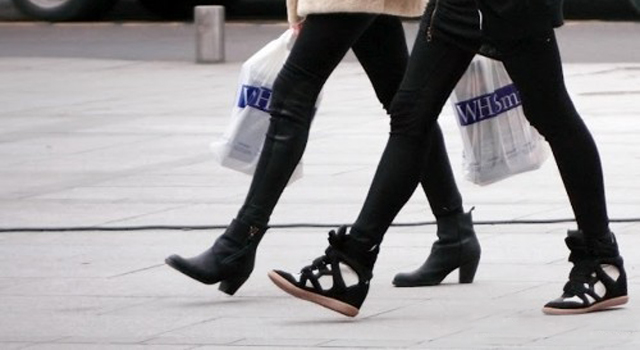 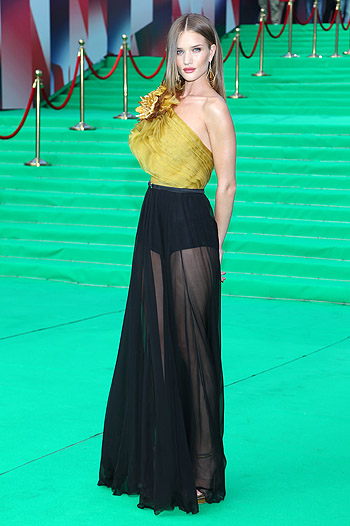 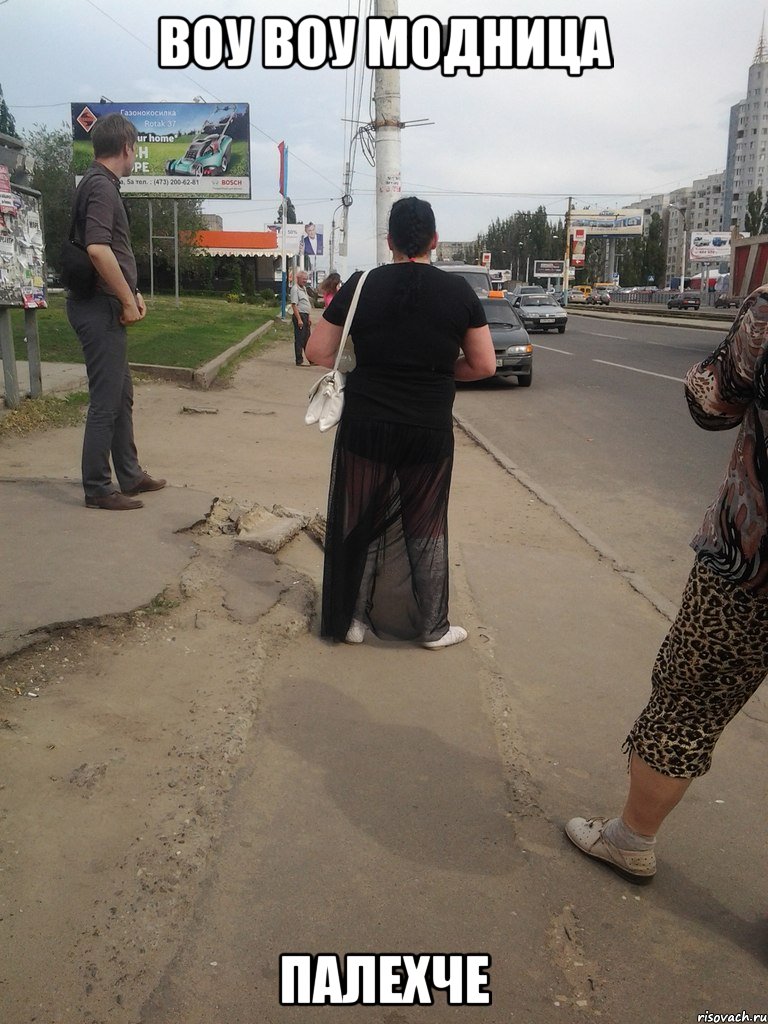 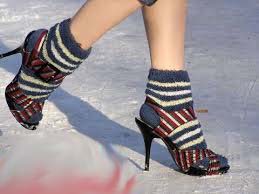 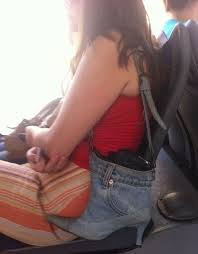 Thank you!!!!
Be glamour!!